Geir Sviggum
Managing Partner International
Wikborg, Rein & Co.
ChinaTrade, Shipping, Foreign Policy and then some
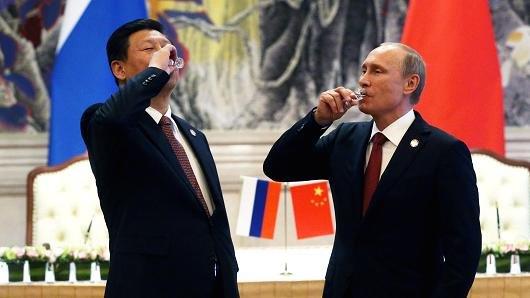 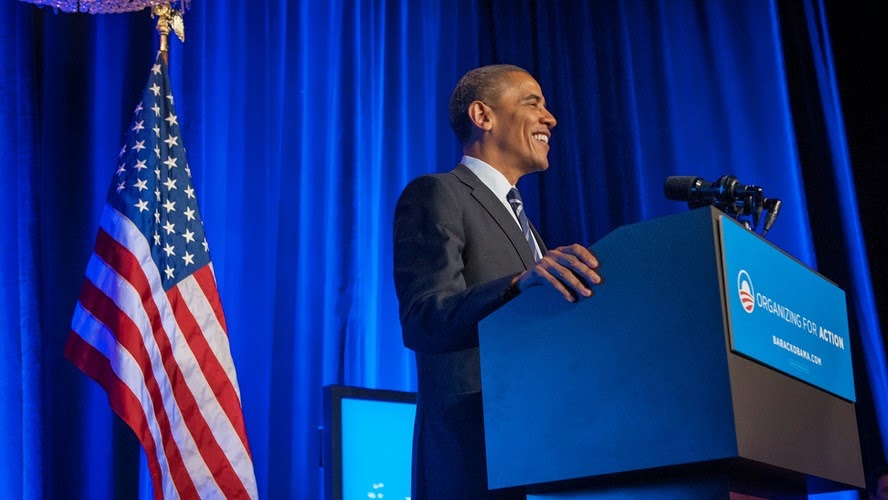 Take-over in Singapore

The combination of Scandinavian ethics, English law and local competence
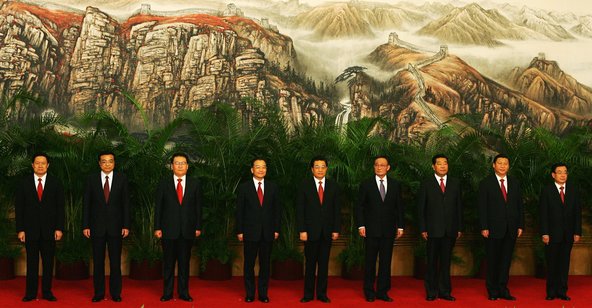 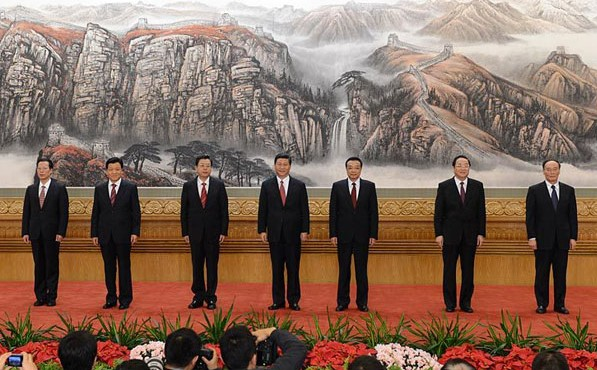 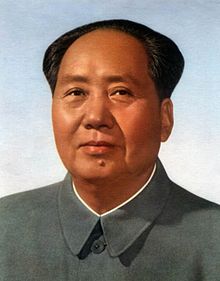 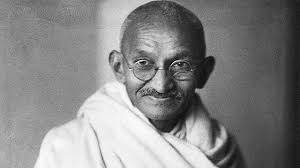 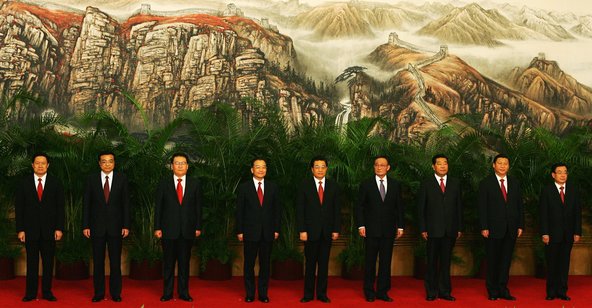 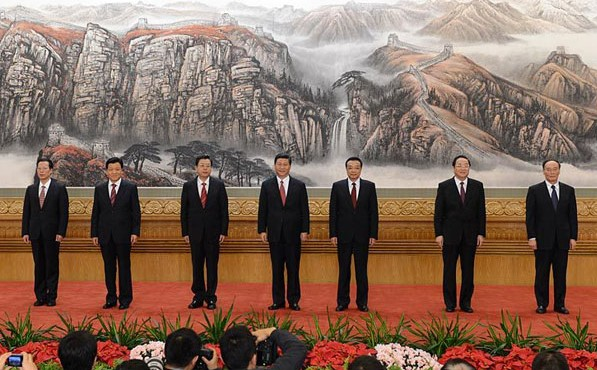 The World is changing fast…
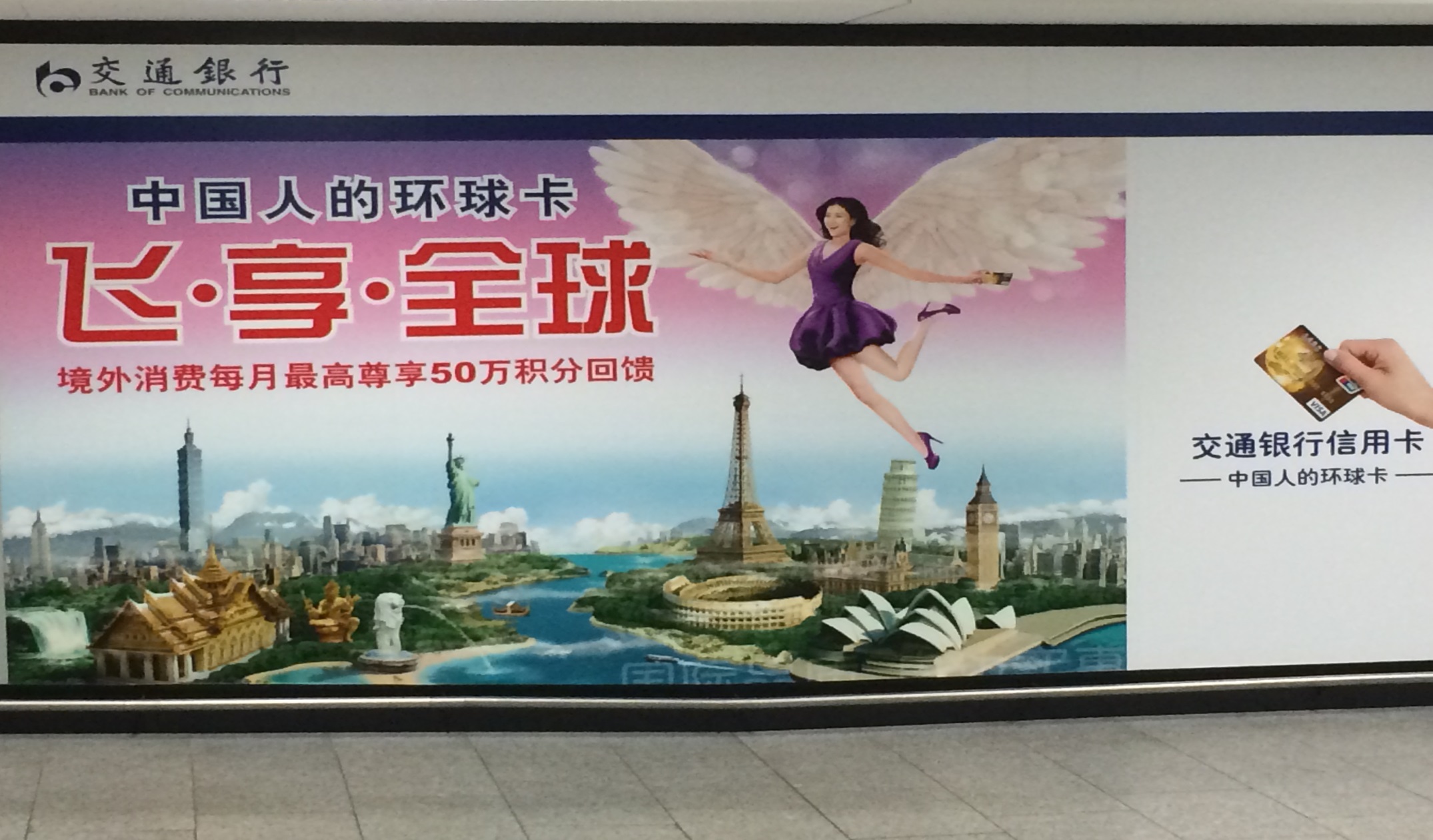 Which version of China do you know?
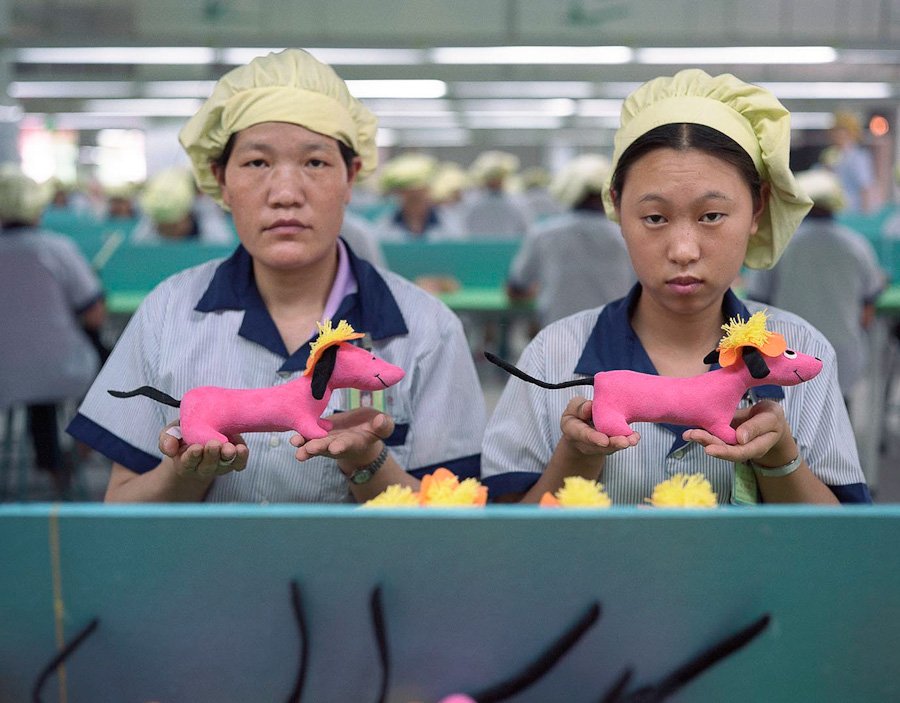 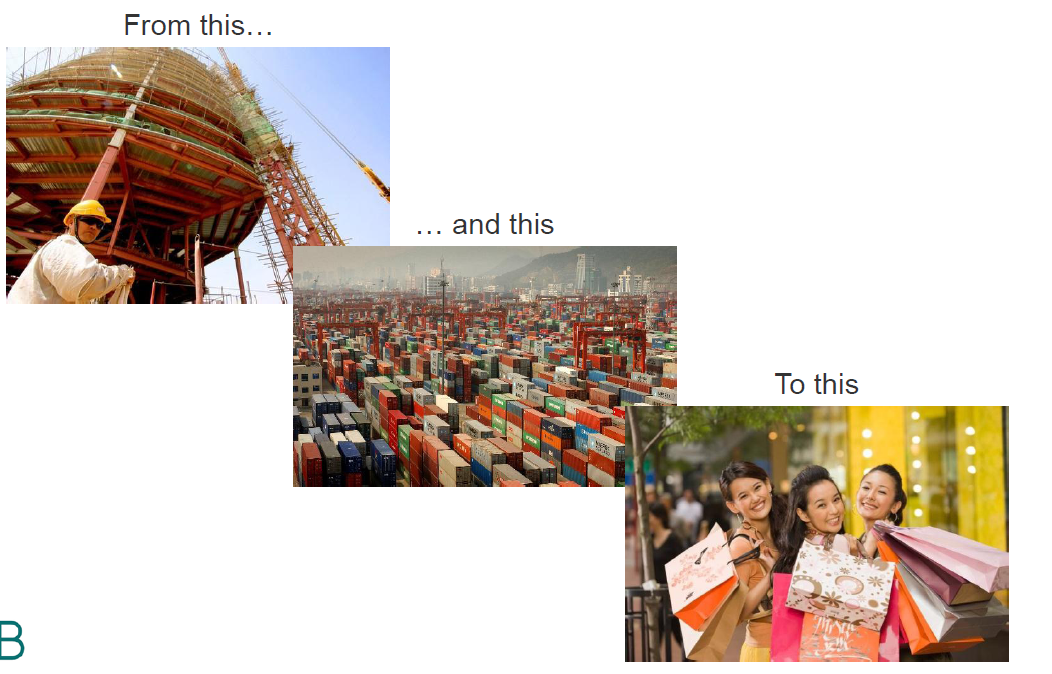 En hurtig transformasjon verden aldri har sett
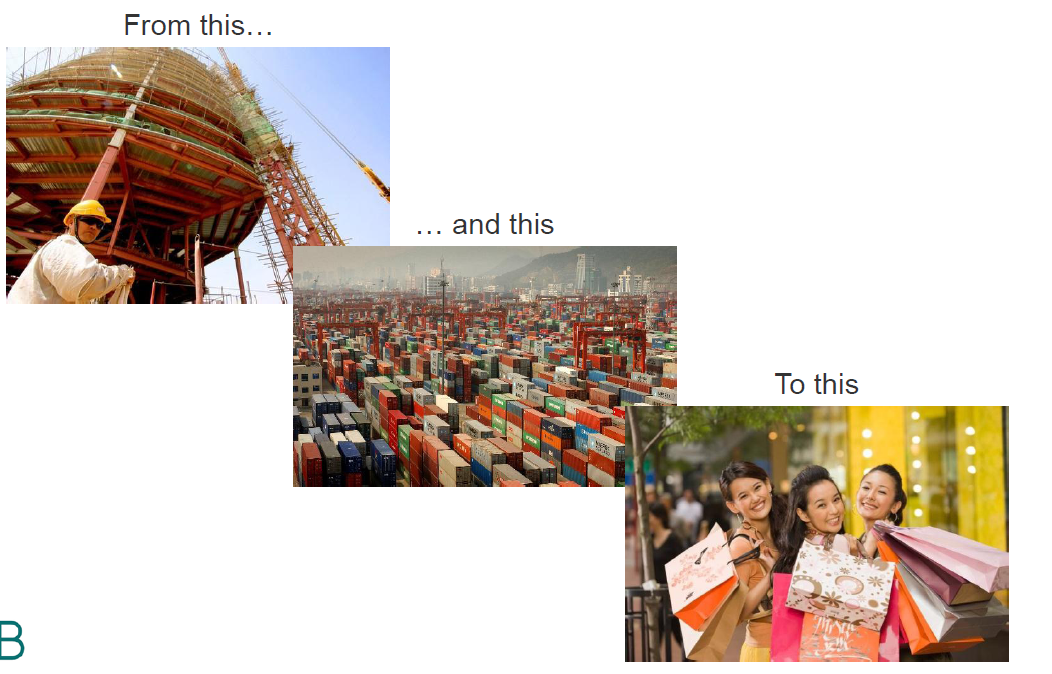 9
The World Bank's Ease of Doing Business Index
Singapore		number 1
Norway 		number 6
USA 			number 7
Russia			number 62
China			number 90
Indonesia 		number 114
Brazil 			number 120
India			number 142
Large structural changes taking place
Especially in the financial sector
This leads to internal struggles for power
A significantly more complex focus than the former one-dimentional growth scenario
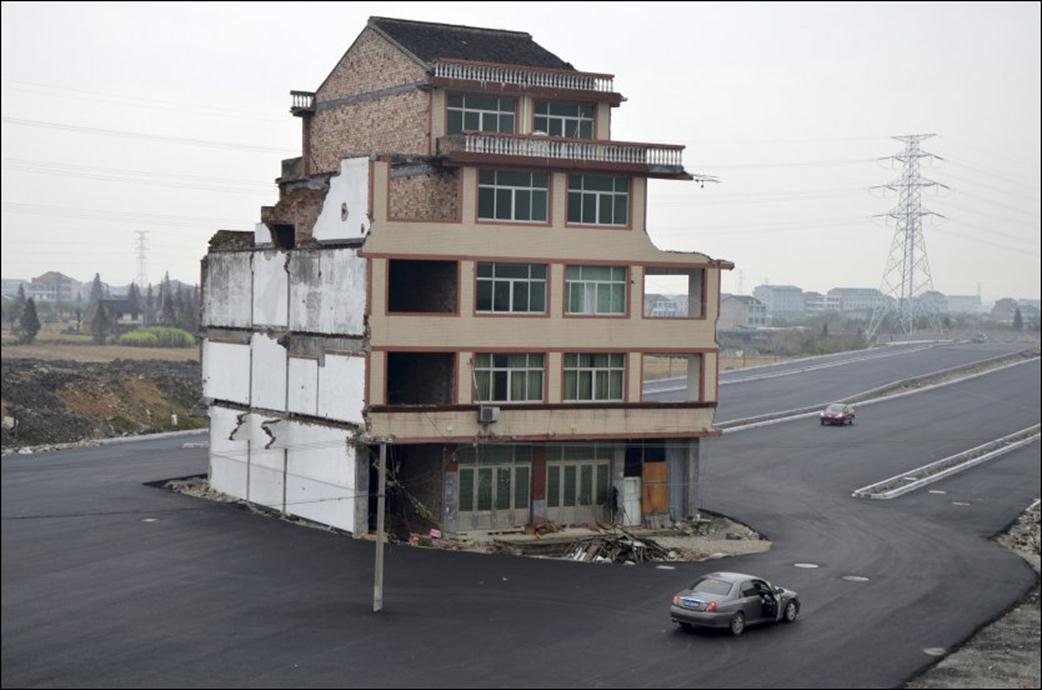 Is China facing collapse?
David Shambaugh

"The endgame of communist rule in China has begun, and Xi Jinping's ruthless measures are only bringing the country closer to a breaking point." – Wall Street Journal, 5 March, 2015

Escape! 64% of China's 394 richest has emigrated or are planning to do so
Increased political suppression indicates uncertainty and fear
Shambaugh's subjective experience: even the most loyal cadres are losing faith
Corruption: the problem is too deeply rooted to be successfully handled without political reform
The system as such is blocking necessary economic reform
GavekalDragonomics 27 August 2015
"Such fears are exaggerated; China's economy is not collapsing. But it is slowing – indeed, three of China's provinces are already in recession. And as it continues, the slowdown will inevitably highlight problems that until now have remained largely hidden, triggering fresh bouts of market volatility."
Key sectors going forward
Travel

Healthcare

Technology

Education

Infrastructure
China and the world
China and the US
CNBC-artikkel: "Should America worry about a China-Russia axis? http://www.cnbc.com/id/102106704 

China and its neighbours
Alliance partners?
Forgiveness – or lack of such
 
China and Norway
New common ground? 
Opportunities comes spring: technology-driven acquisitions
Shipping
The Yards
The Big Groups merging
A number of collapses
Challenges in obtaining RGs even for larger yards
Offshore focus: poor timing

Charterers (the wave of disputes are coming to an end)

Financing
 
The Market
- World class lawyers

Chambers and Partners